The Campus
We are the shapers
of great minds and honorable values.
123 Anywhere St.,
Any City, ST 12345
H
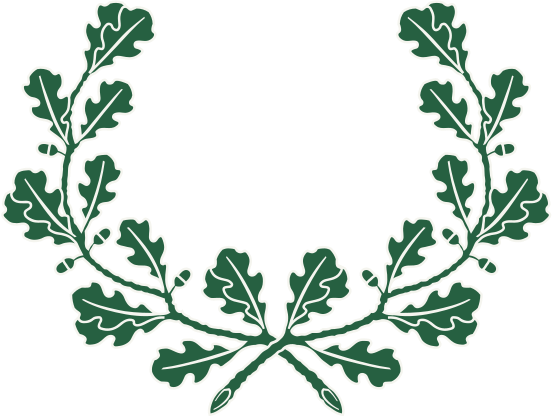 Contact Us
+123-456-7890
hello@reallygreatsite.com
www.reallygreatsite.com
Hildenburg
College
Shaping Minds 
— Since 1932 —
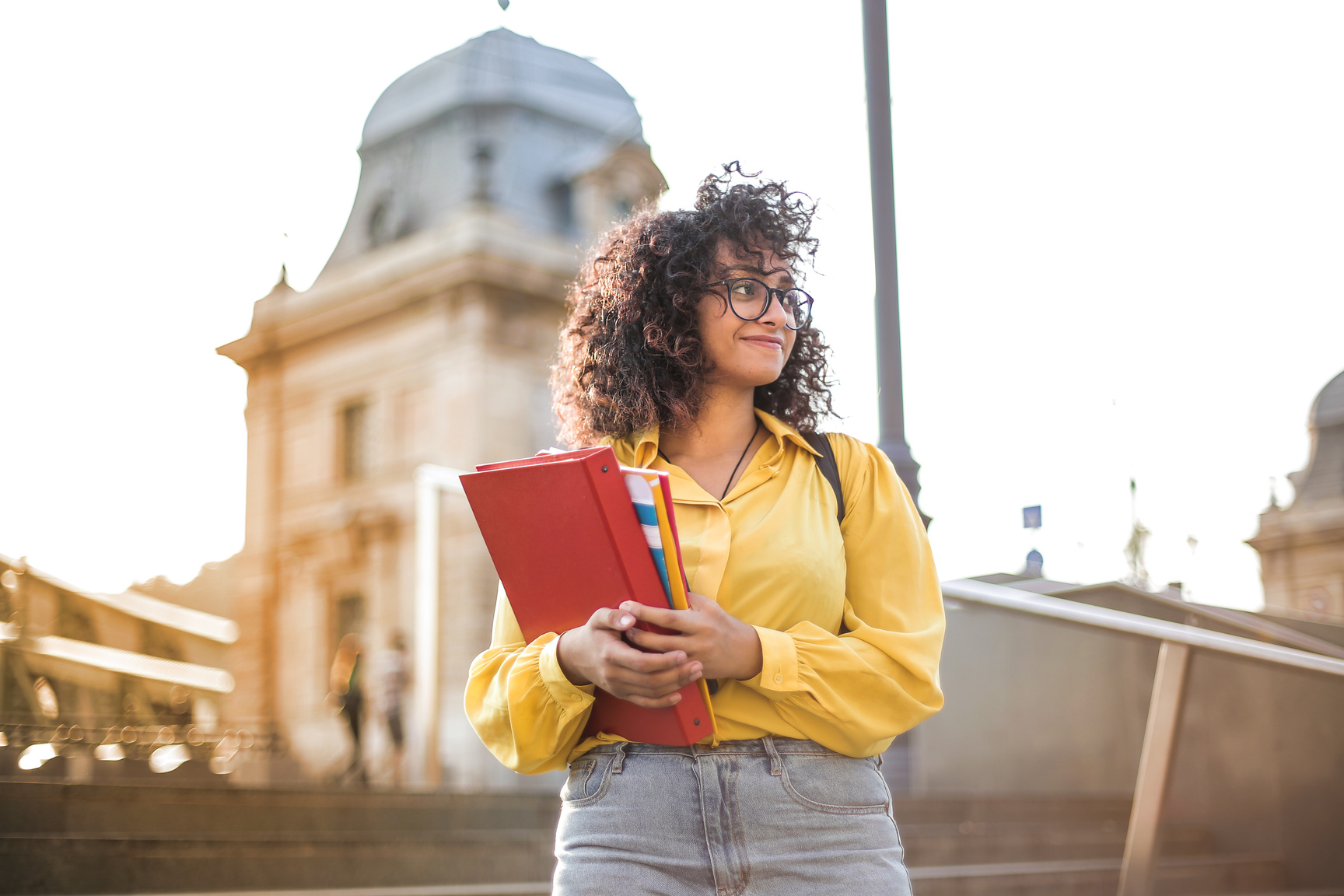 The School
Admissions Ongoing
The Campus
School brochures have stood the test of time, and there's a good reason why. They're one of the most efficient and convenient ways to promote your school and connect with parents.
PROCEDURE
FACILITIES
Make sure you highlight the educational opportunities that your school takes pride in. This can include special courses and workshops, as well as extra-curriculars. You can even feature esteemed members of the faculty.
School brochures have stood the test of time, and there's a good reason why. 

They're one of the most efficient and convenient ways to promote your school and connect with parents.

To create your own, you need to remember to include relevant information that can both promote your institution, while keeping readers interested.
CURRICULUM
Make sure you highlight the educational opportunities that your school takes pride in. This can include special courses and workshops, as well as extra-curriculars. You can even feature esteemed members of the faculty.
SCHOLARSHIPS
Make sure you highlight the educational opportunities that
your school takes pride in. This can include special courses and workshops, as well as extra-curriculars. You can even feature esteemed members of the faculty.